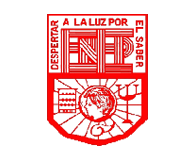 Tutoría dePares
Tutoría de
Jimena Sarahi Gaytan Espinoza #8
Iris Valeria Castro Zambrano #2
Materia: Bases legales y normativas de la educación básicaTema: Cambios en el artículo tercero de la Constitución Mexicana
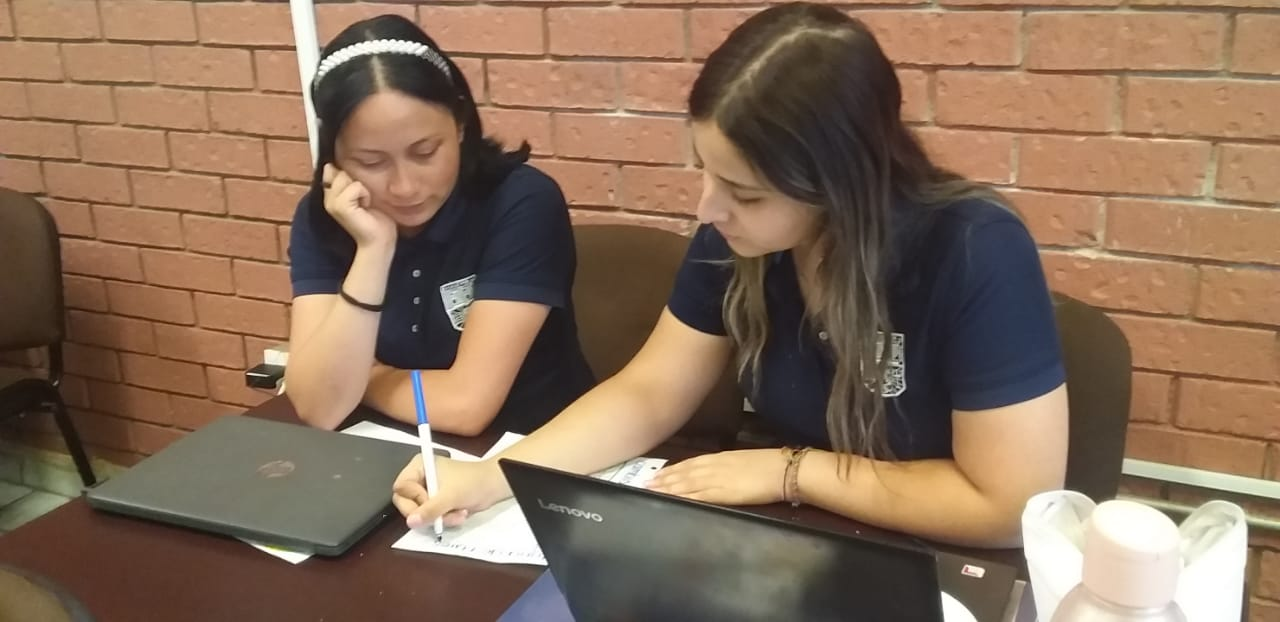 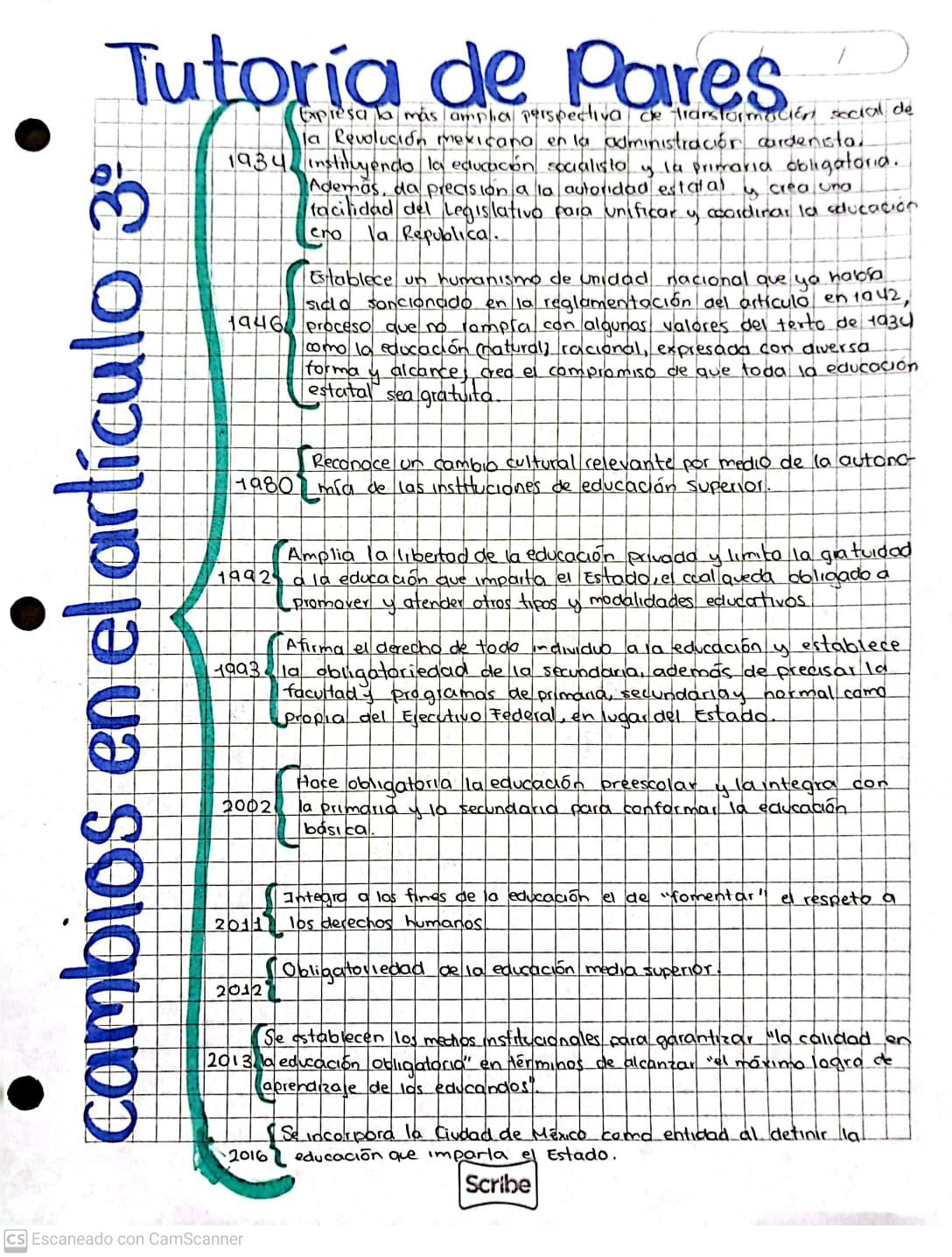 Evidencia